TPM CIRCLE NO :- 01
ACTIVITY
KK
QM
PM
JH
SHE
OT
DM
E&T
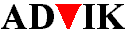 KAIZEN  IDEA SHEET
P15
TPM CIRCLE NAME:  Achiever
LOSS NO. / STEP
DEPT :- Assembly
RESULT AREA
P
Q
A
B
C
D
S
M
CELL : Spring annea
CELL NAME:  Tensioner
MACHINE / STAGE : Winding
OPERATION : Spring Winding
KAIZEN THEME : To improve production at A319 tensioner .
IDEA : A319 /A267 Tensioner Assembly Setting on Same Fixture
PROBLEM PRESENT STATUS: Separate line set for A267 Tensioner Assembly but production plan is low so line stop 7 hrs/shift
COUNTERMEASURE:- A267 tensioner job assembly on A319 winding fixture at that time insert washer for maintain pin height
BENCHMARK
TARGET
KAIZEN START
TDC
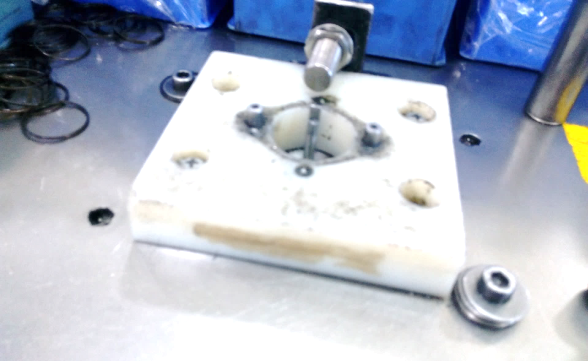 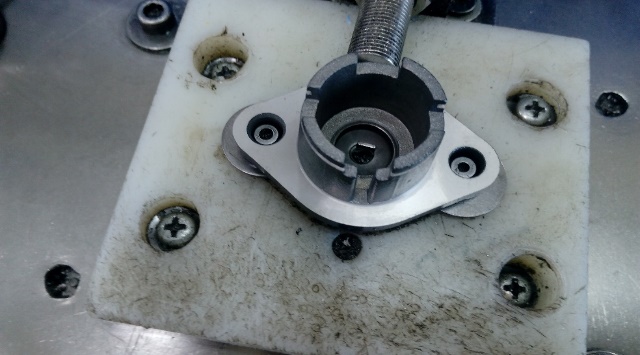 KAIZEN FINISH
TEAM MEMBERS: Surekha Choudhari,
Samadhan Bankar  , Surkha Kokane
BENEFITS :- Improve productivity ,
Reduce sat up time
After
Before
KAIZEN SUSTENANCE
WHAT TO DO:-

HOW TO DO:  

FREQUENCY :-
WHY - WHY ANALYSIS :- 
Why1 : A267 tensioner  height is less as compare to A319 tensioner        
Why2: Required pin height set by allen kay 
Why3:  Separate line arrange st A267 tensioner 
Why4: A267 tensioner production plan is less so line stop 7 hrs in  per shift time .
RESULT :-
ROOT CAUSE : Line Stop 7 hrs in Per shift
REGISTRATION NO. & DATE: 4.1.2017
REGISTERED BY: Surekha choudhari
MANAGER’S SIGN :-  Janardhan sathe
1